How to read the Vernier Caliper
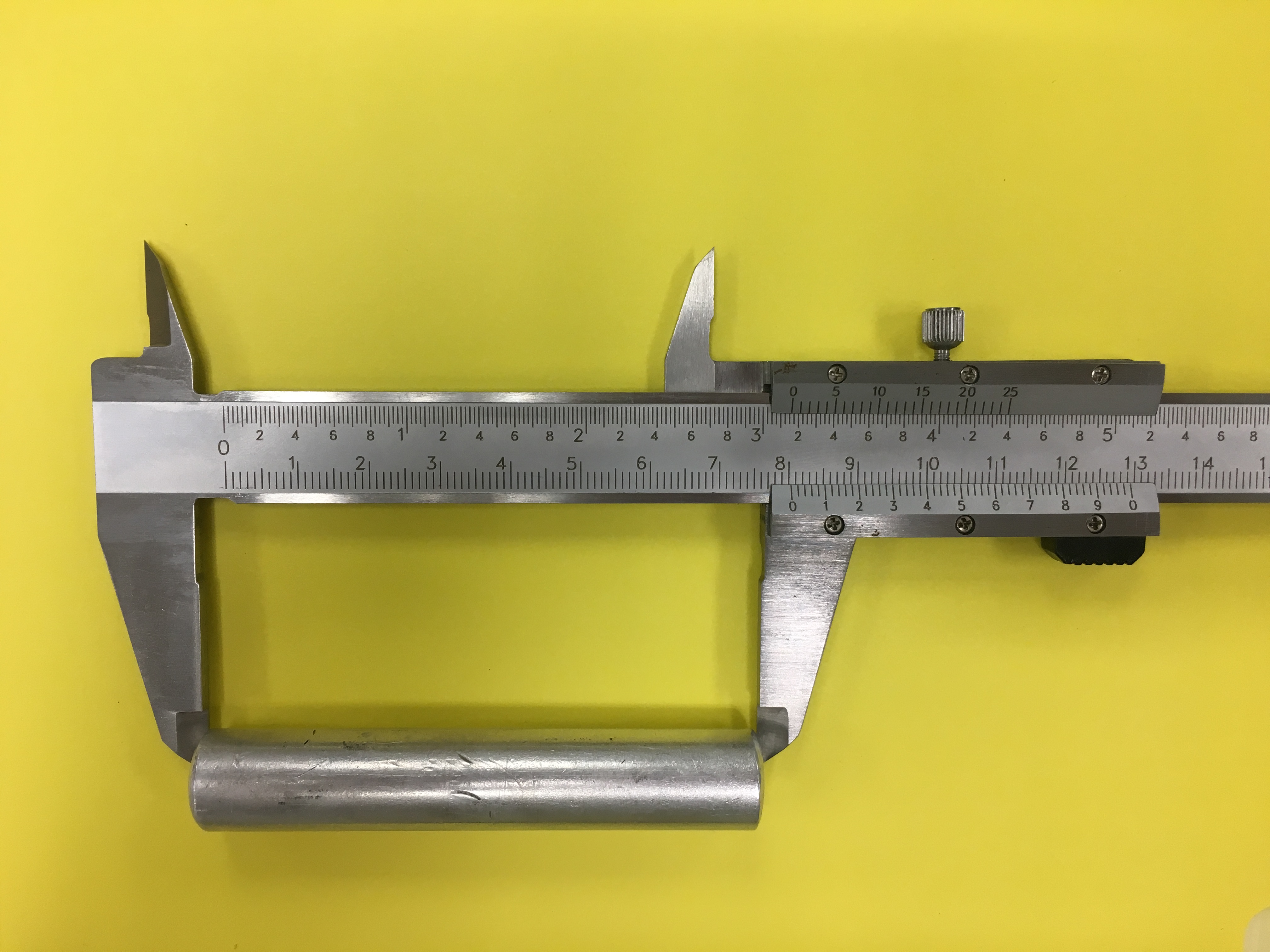 main scale
Vernier scale
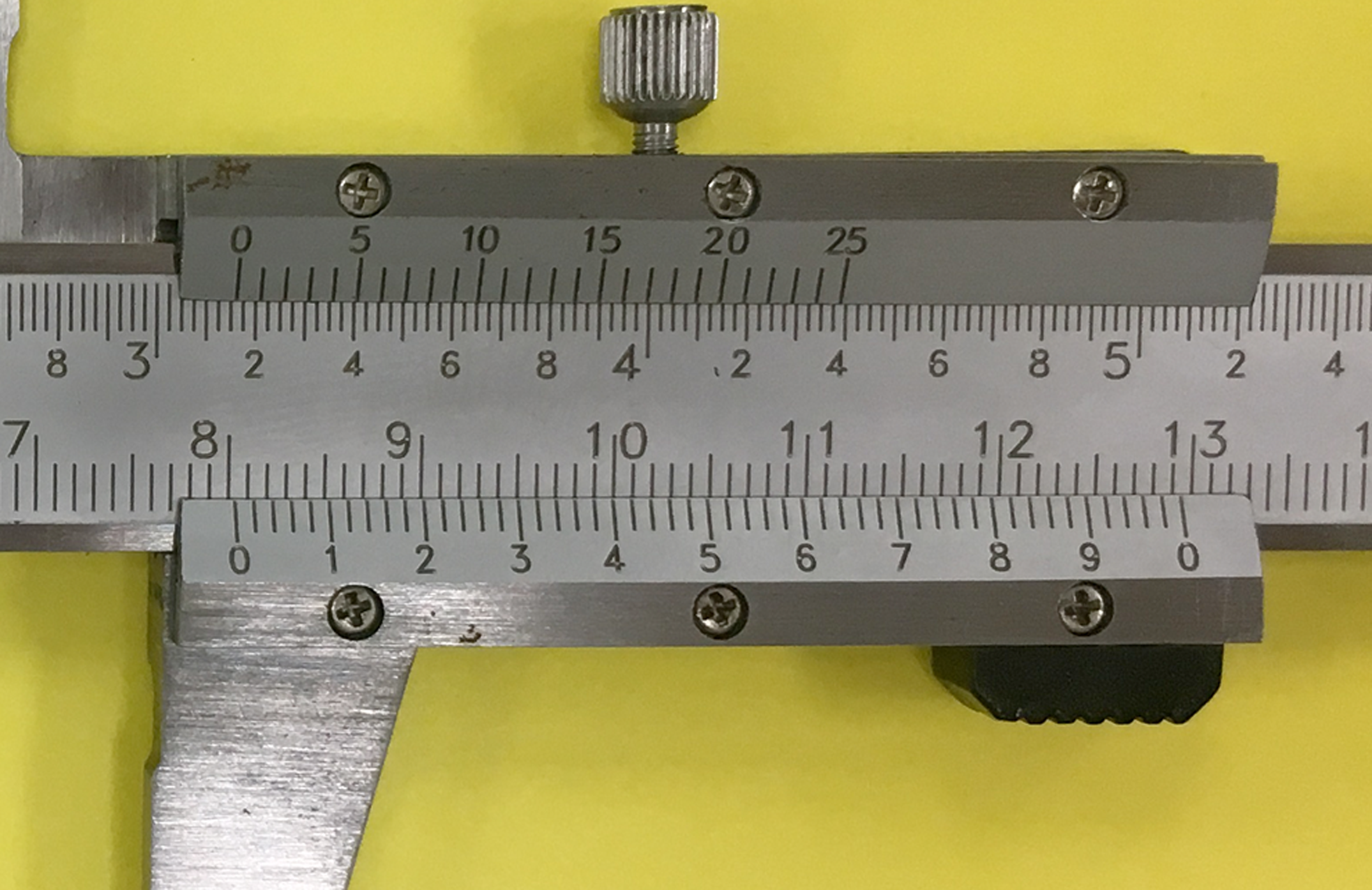 8.0....
Look for the position of the “0” of the Vernier scale
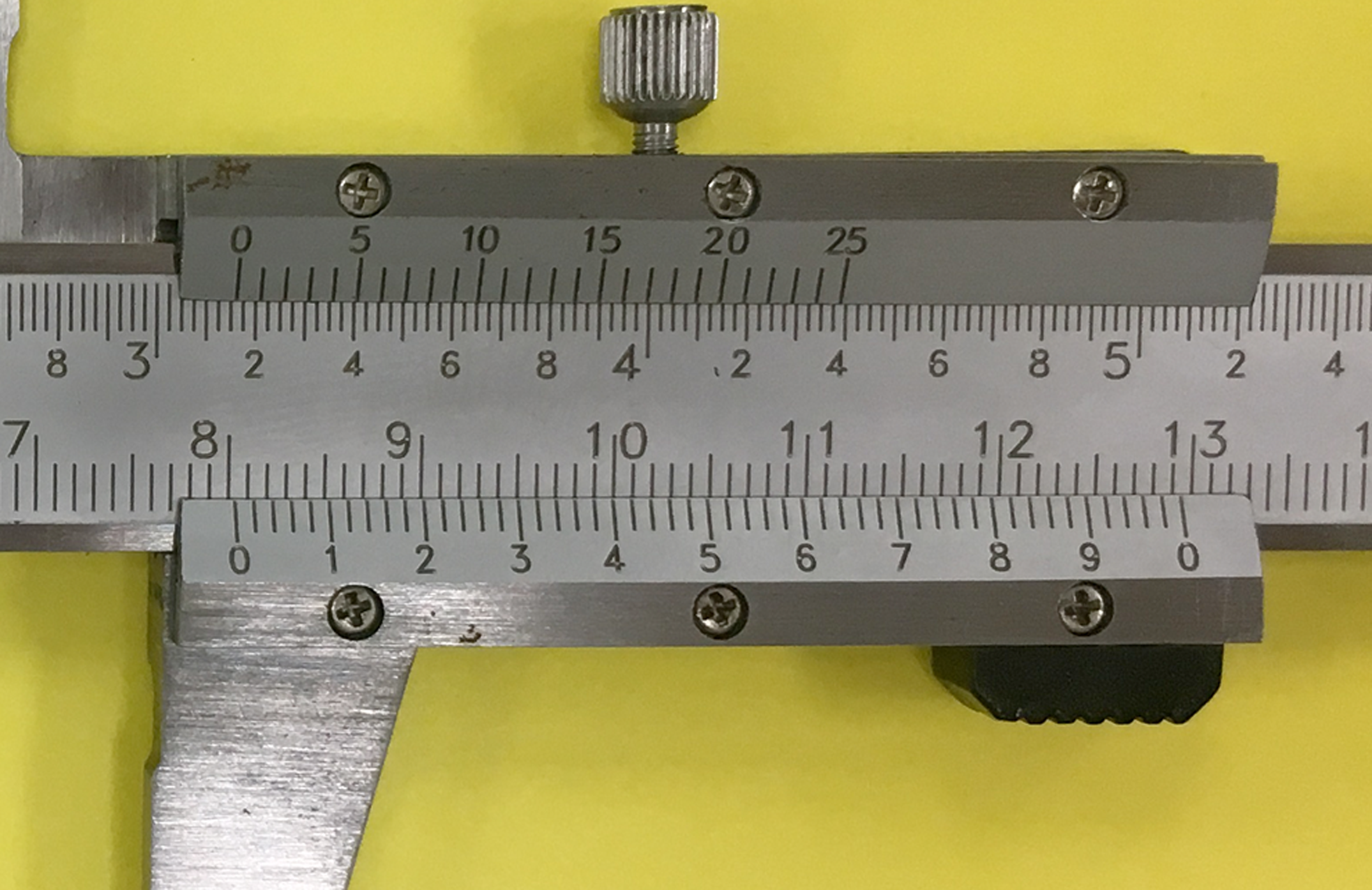 8.0....
This position will give you the two first digits.
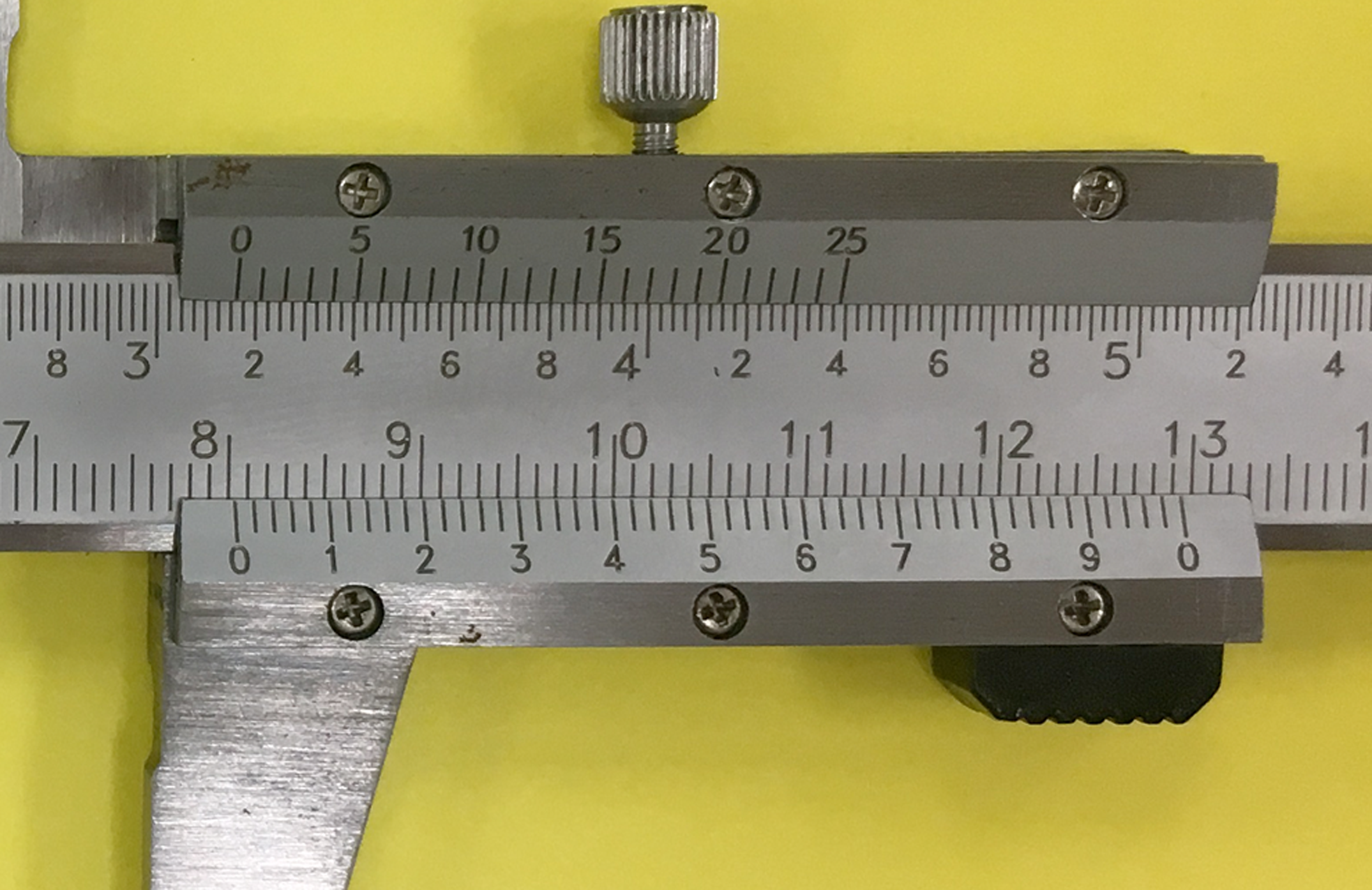 8.0....
In this case the “0” is between 8.0 and 8.1
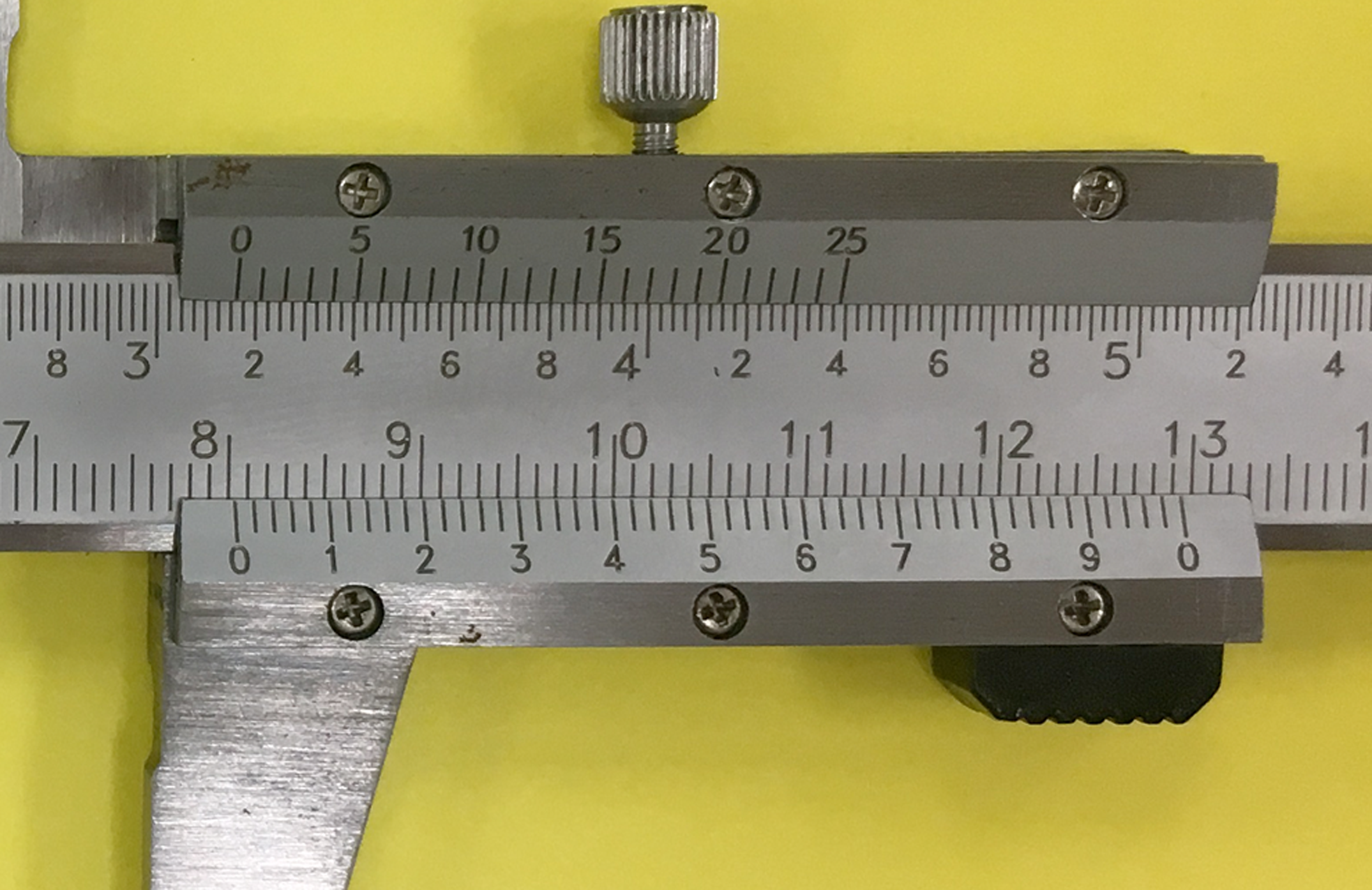 vernier scale
8.0....
Now we move to the numbers in the Vernier scale
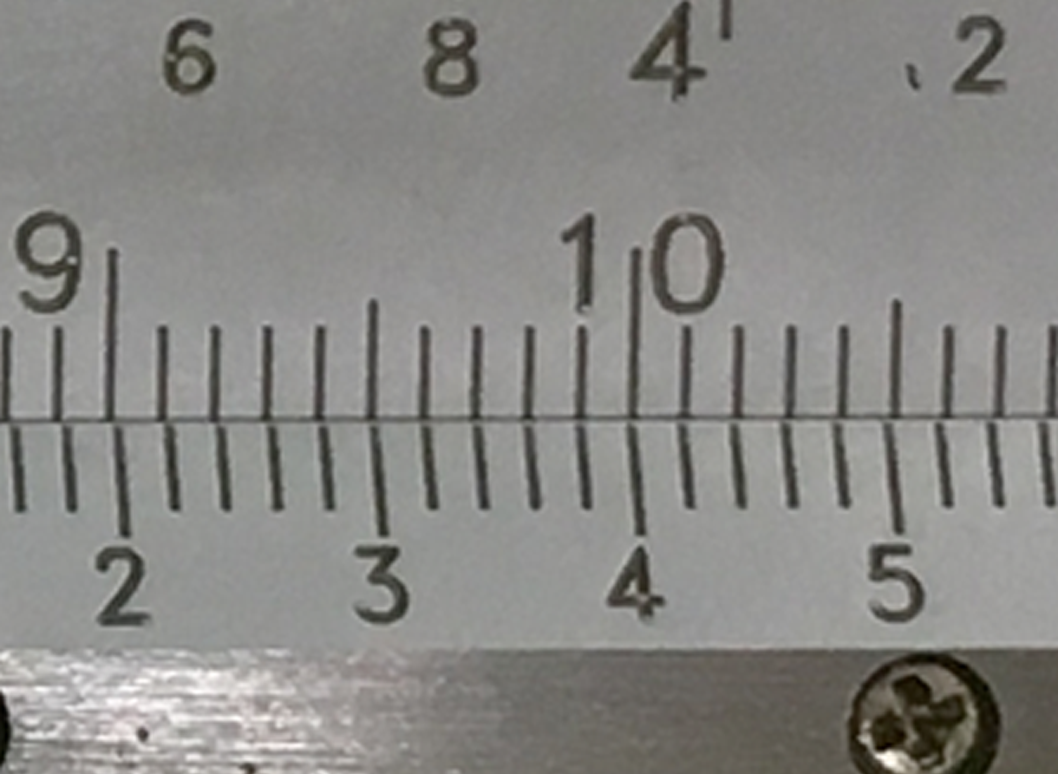 8.0....
Look for the two best aligned lines
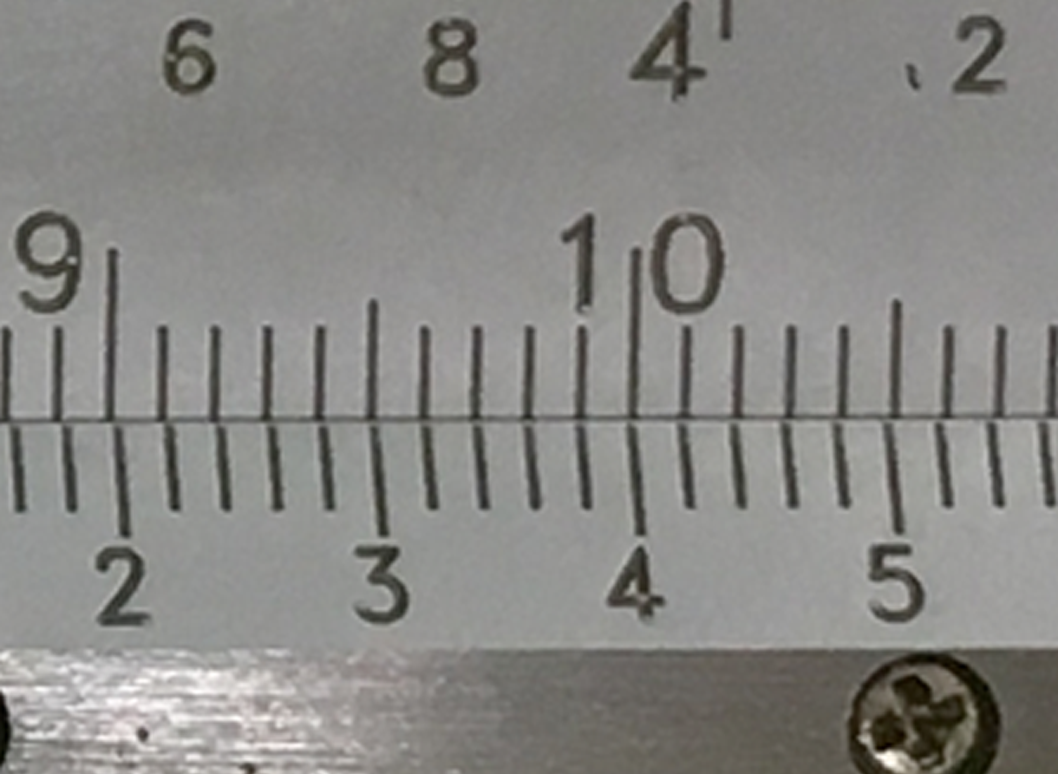 8.03....
The number in the Vernier scale to the left of the lines is your next digit (here 3)
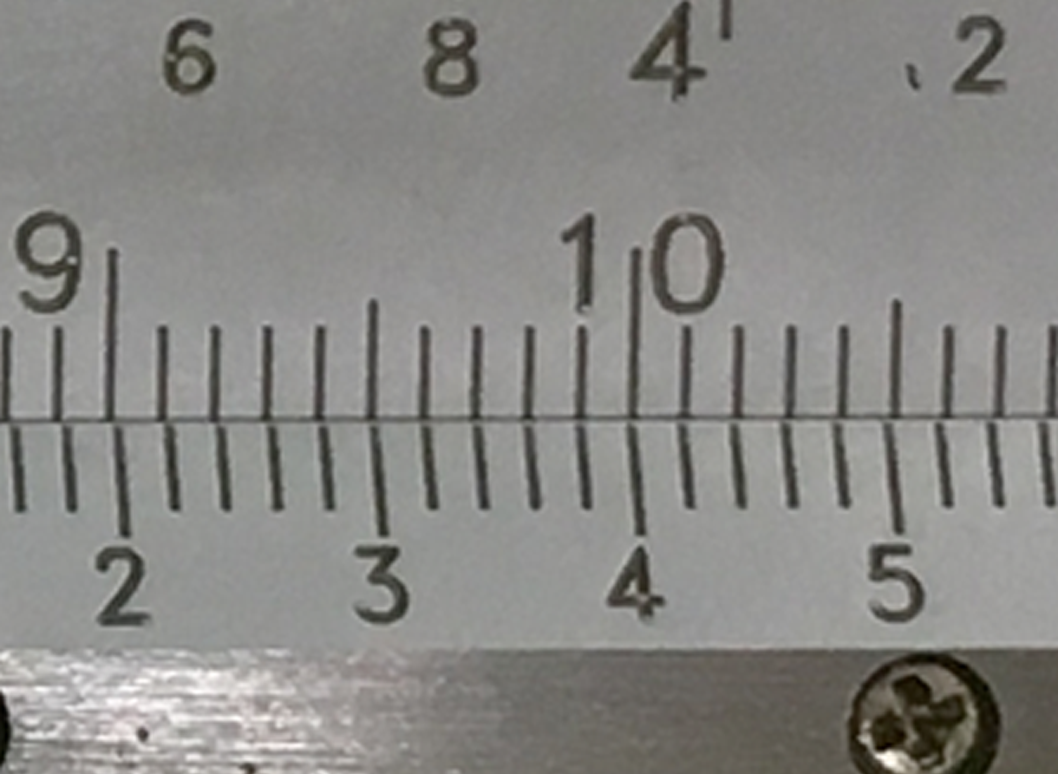 8.036 cm
The position of the lines is your forth digit (3 decimal)
Remember there are only 5 division between 3 and 4. Here aligned lines correspond to the third division so 6
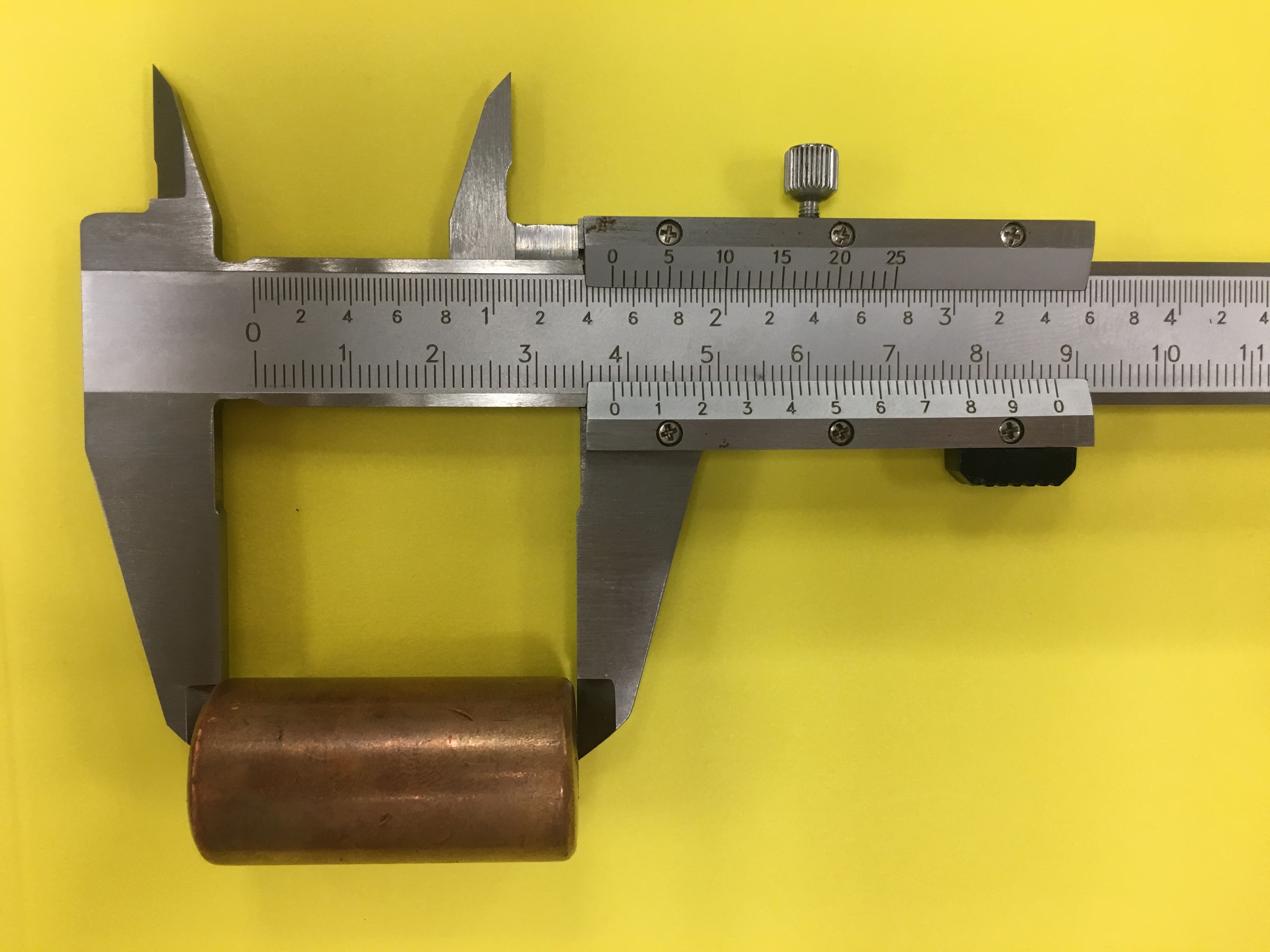 You try now!
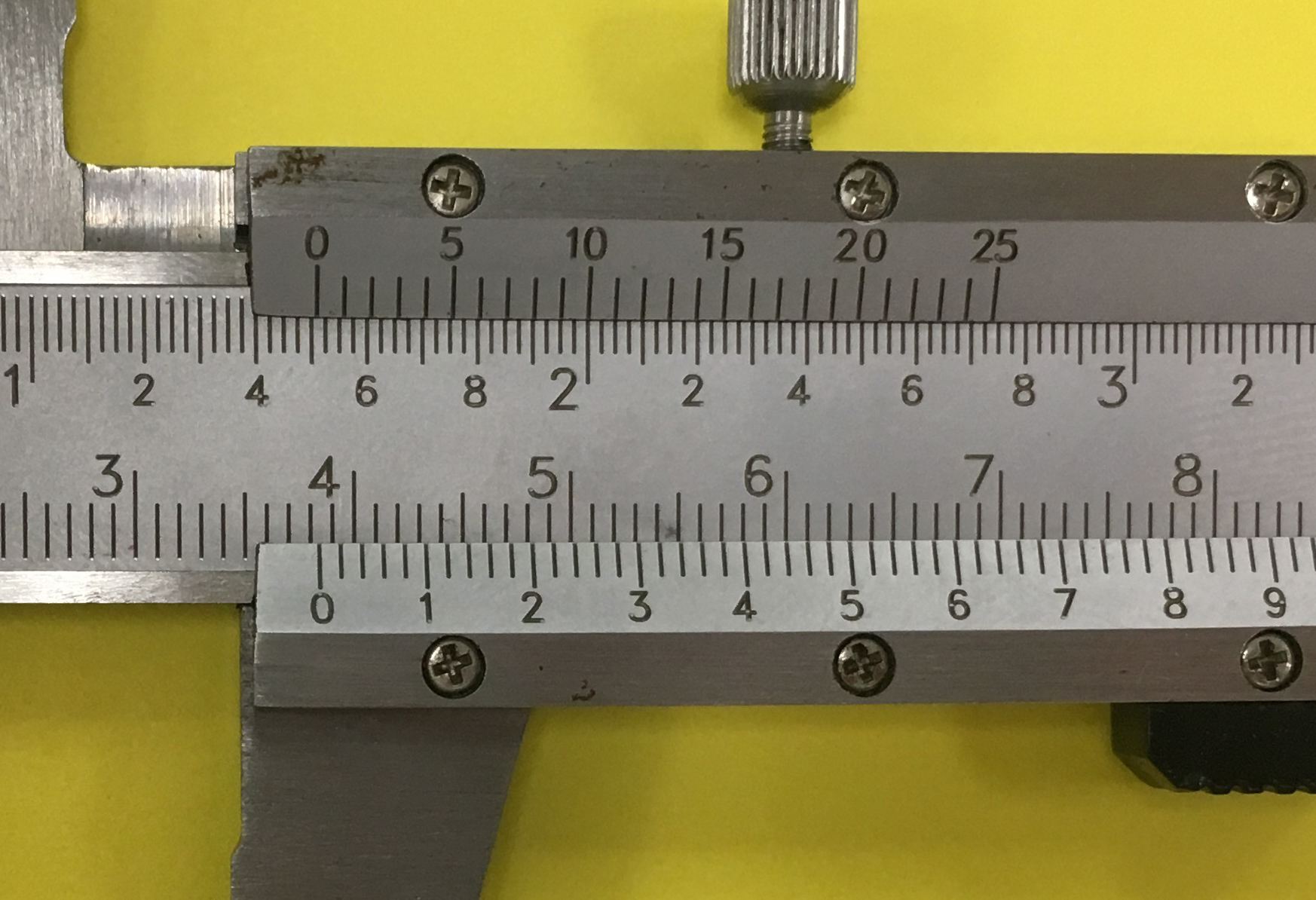 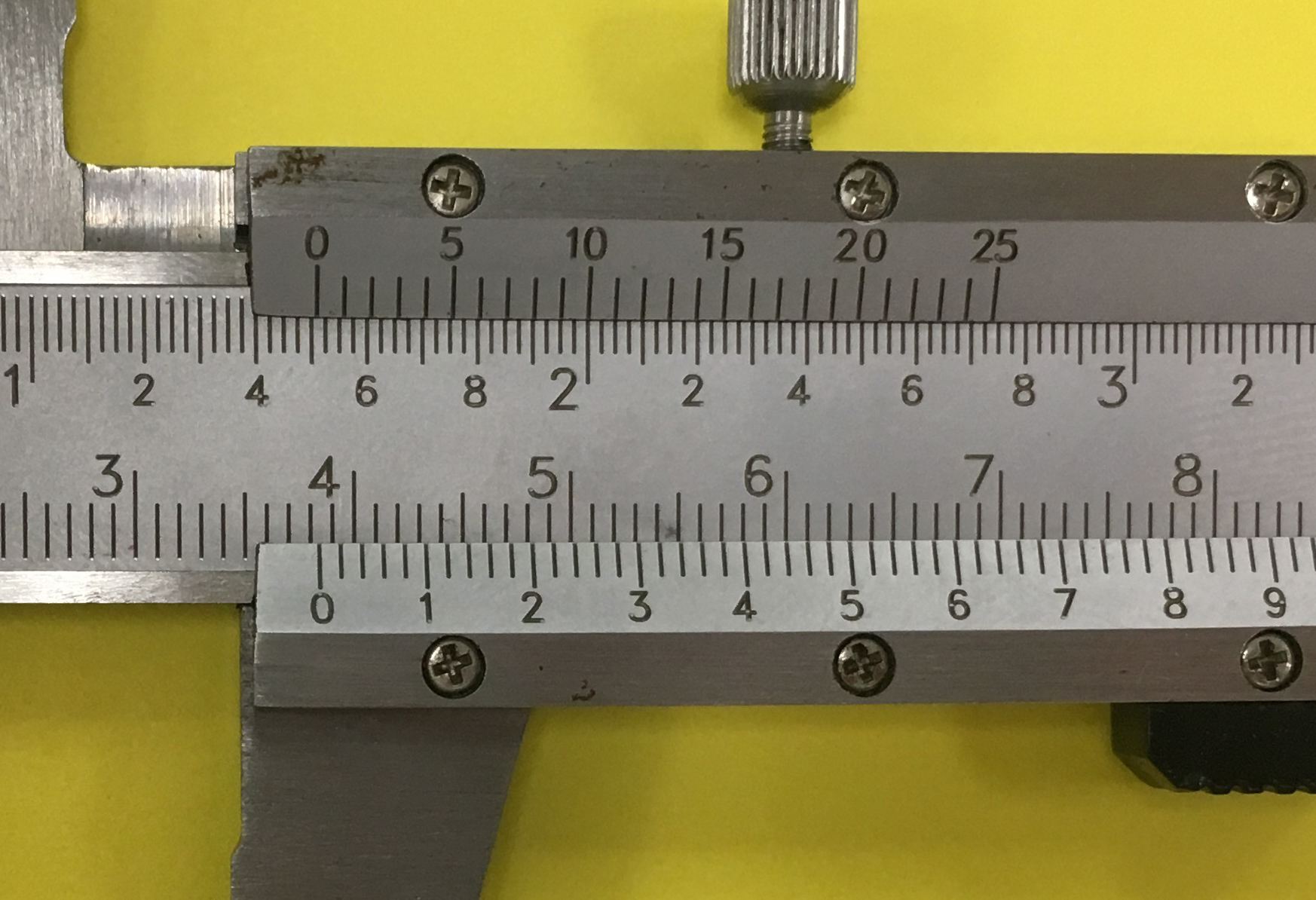 3.844 cm